Missouri Southern Athletics
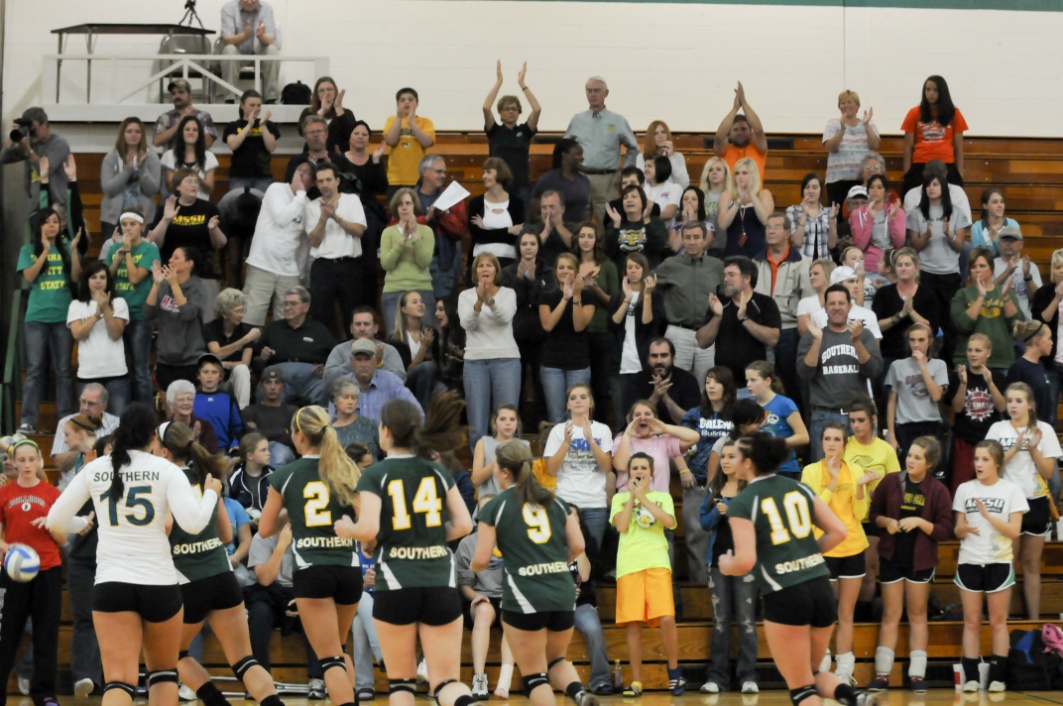 Missouri Southern State University: 
Board of Governors
March 19, 2011
Academic Numbers Fall ’10
[Speaker Notes: Info from Academic Committee Fall 2010 Grades report.  Only SA’s used as defined by the academic committee for highest team GPA award.]
Academic Numbers in degree programs- 2011
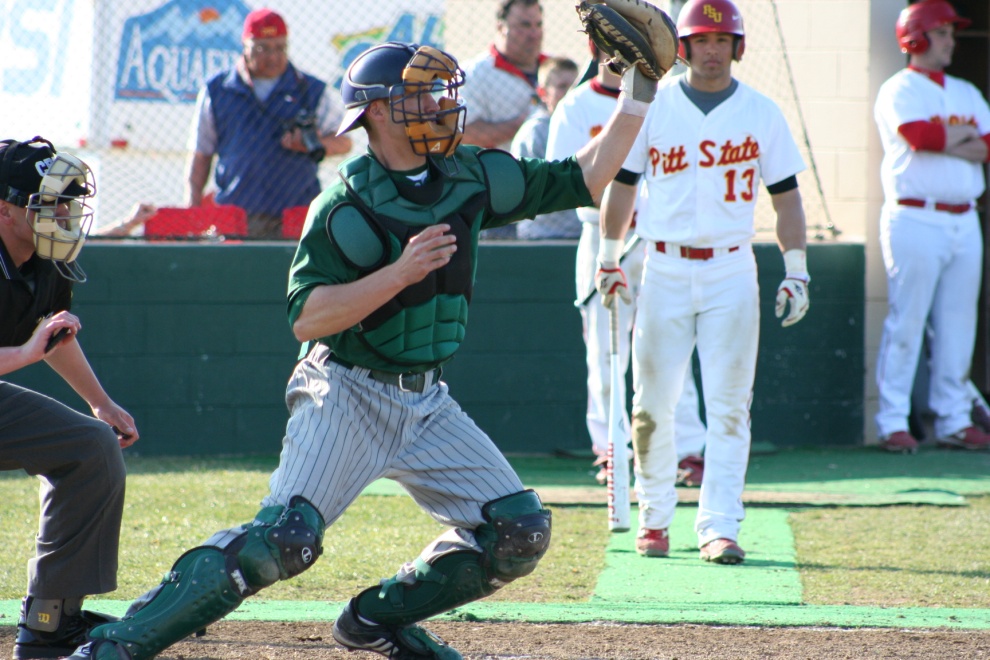 [Speaker Notes: Run Degrees and SA’s Adhoc report in CA, import into Excel, delete blank columns for sport, and run figures.]
Academic Award Numbers
In 2010-11:
Eight Academic National Scholar Athlete Selections (spring sports yet to be awarded)
Three teams earned Team Academic Awards through their respective coaches associations
Over 100 MIAA Academic Honor Roll Selections
One Elite 88 Winner for the best GPA for any participants in a national tournament (playoff)- Victoria Kline (4.0 graduating Snr.)
Participation Numbers for our student-athletes
[Speaker Notes: Sports only – used numbers from Compliance Assistant (search by sport).  This will be different from the Academic numbers b/c 1.  No cheer/dance, no post els and no trainers included.  2.  Some people who participated could have quit and were not included on the academic data count.  3.  Mid-year transfers have been added to CA and were not on fall grades list.]
Increased Community Involvement and Fundraising Focus
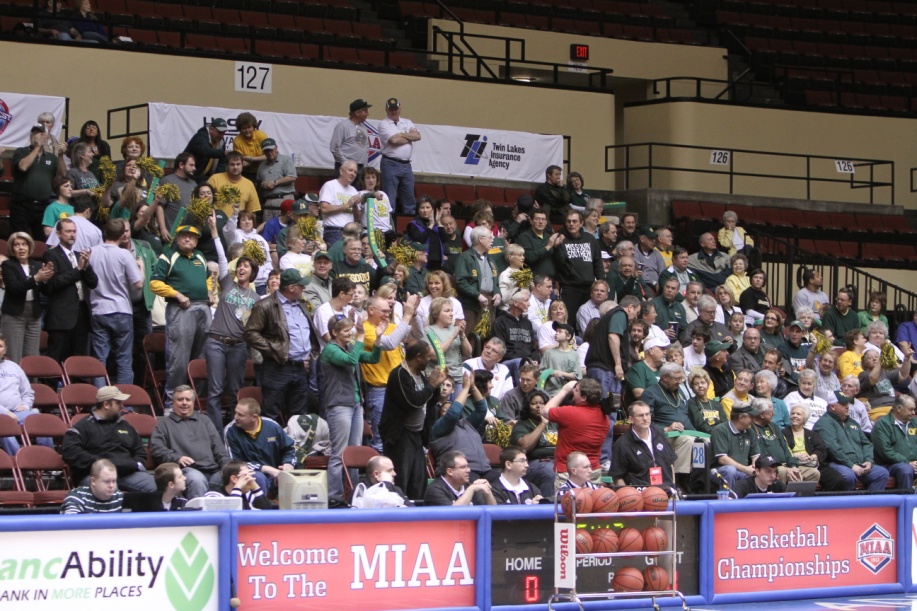 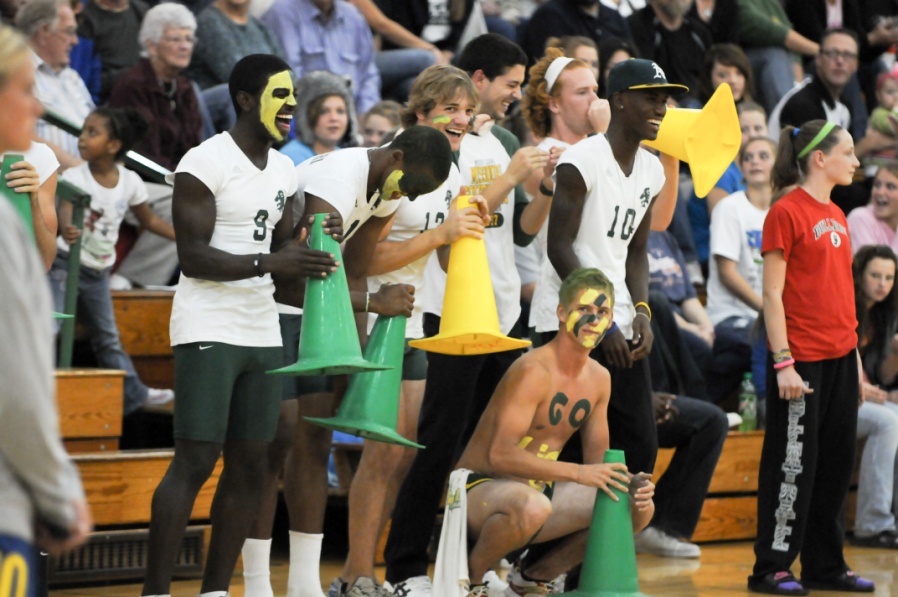 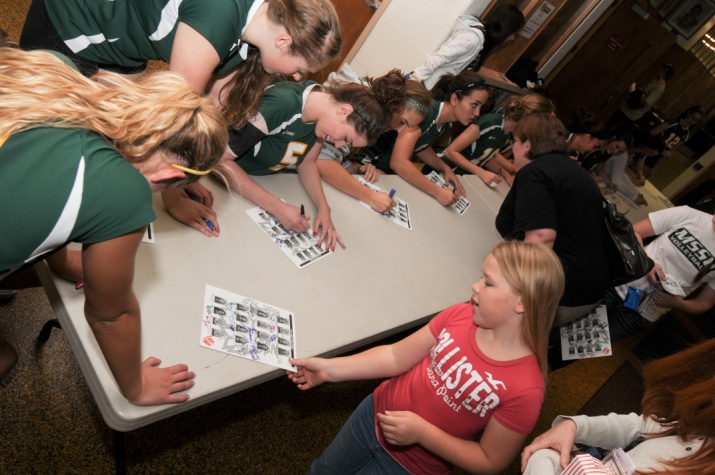 The 2010 MSSU Hall of Fame Inductees
Shally Lundien         Softball (1994-95)

Dalana (Lofland) RutledgeCross Country/Track and Field (1994-98)

Albert “Juice” BlandFootball (1993-95)
Student- Athletes in the Community
Special Olympics (Track and Field)
Special Olympics (Bowling) 
Community Blood Drive
Breast Cancer Awareness Night
Adopt-a-Street Program 
MIAA Canned Food Drive 
River Clean-Up
Charity Prom Event
Free Fall Basketball Clinic
JACS Basketball Clinic
Salvation Army Clothing Drive
FCA/Boys' and Girls' Club Christmas Party
MIAA Basketball Tournament - Operation Breakthrough (2008)  Harvester's (2009) 
Lafayette House - (Battered Women and Children)
Cerebral Palsy of Tri-County
MLK Day of Service
Sarcoxie Youth Sports
Since May 1, 2010 we have departmentally  amassed more than 3,500 documented hours of community service by our student-athletes & staff
Lionbacker Organization Results
This tells us: 1. LB are joining the membership club ;   2. There membership seems to be based on benefits and/or support of athletics;  3. they are picking their sport/ticket packages of preference (more  ala carte) 4. Corporate Sponsorship is tied to both membership and marketing
SouthernFest-A Financial & Public Relations Success
Over 300 supporters attended Dinner/Auction and 42 teams played in golf tournament.
Two-day event generated nearly $40k.
All title and presenting partners have renewed for SouthernFest ‘11.  
SouthernFest ‘11: Thursday, July 28 and Friday, July 29 at Downstream and Eagle Creek Golf Course.
Other events that have an increased focus on Fundraising and Social Events
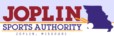 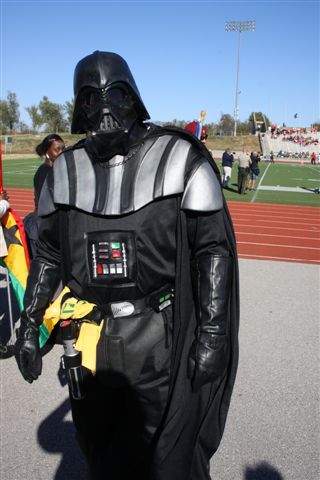 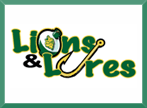 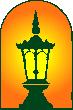 SouthernFest ’11 
Lions & Lures  
Football Alumni Golf Tourney
Athletic Alumni Reunion
Hall of Fame Induction Ceremonies
Lionpride Luncheons
Post game Socials in Joplin and KC
Homecoming as a stand alone event
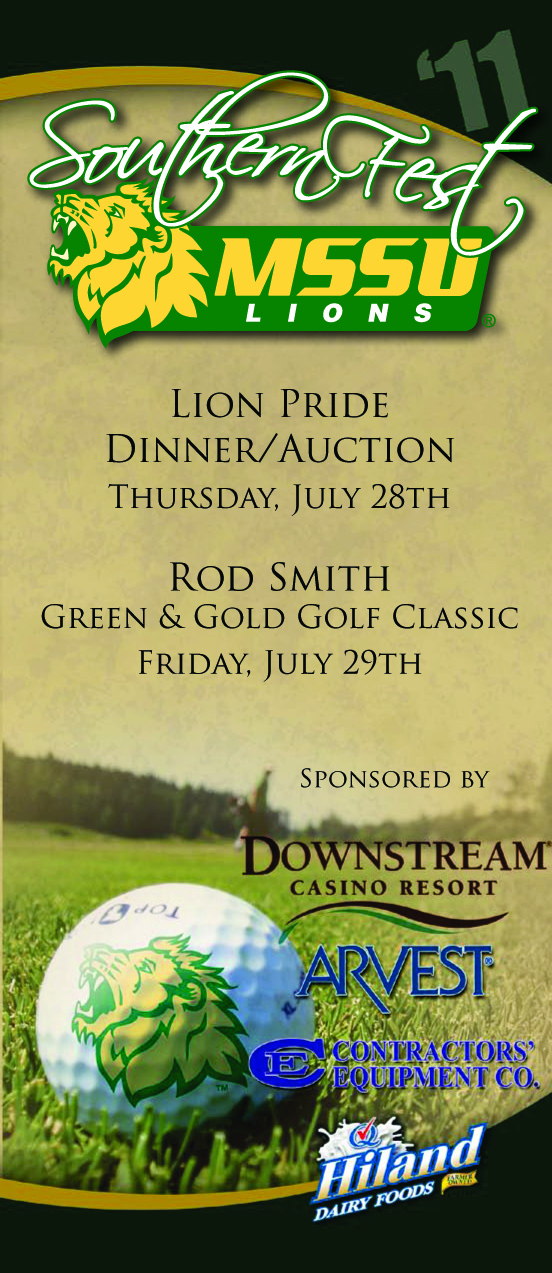 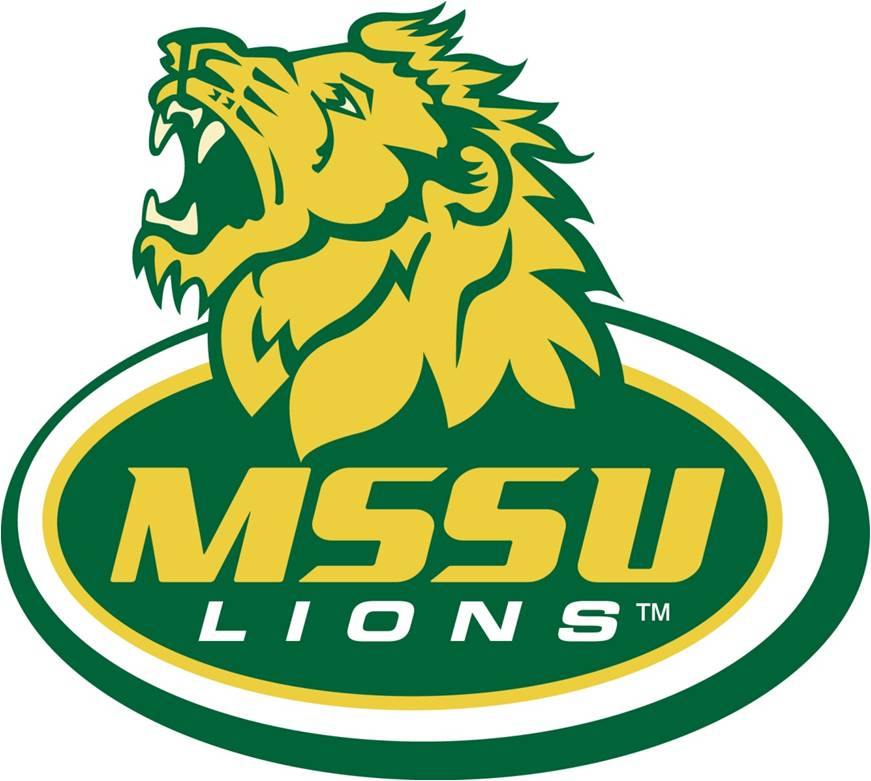 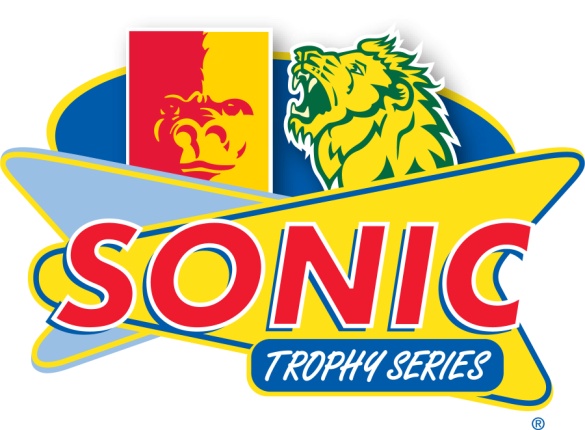 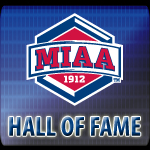 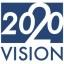 Fundraising Efforts
Athletics had $172,000 in deposits into the Foundation for the calendar year of 2009
We  increased that amount to $246,000 for the calendar year of 2010
Corporate Sponsorship Focus
In FY10, we billed just over $100k in corporate sponsorships. For FY11, we will bill at least $117,120.  This has been accomplished despite limited success in high profile sports in the ‘09-’10 season.  We will attempt to bill at least $135k in FY12.
Exposure: On-Campus and Off
We drew over 49,000 fans to our campus for football and basketball games alone this year. This is an average of 2,133 people per event.
Coverage of MSSU Athletics by our local media is on a near daily basis and helps create “top of the mind awareness” and a familiarity in the community. We currently have positive daily articles and reports!
Walking billboards
Getting our brand out into the community
Update on athletic website
Able to provide more video and audio functions to fans
Allows for easier updating from any computer with an internet connection
Better fan interaction with polls/posting
Avenue for text and email updates and alerts
Creates more diverse and varied tabs to better service the needs of sports, fundraising, marketing, etc…
Allows for advertisements and revenue generation(sales) in a nice clean and pleasing way
http://www.mssulions.com
Thanks for your time!
Any Questions?